Today is the …th of April
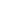 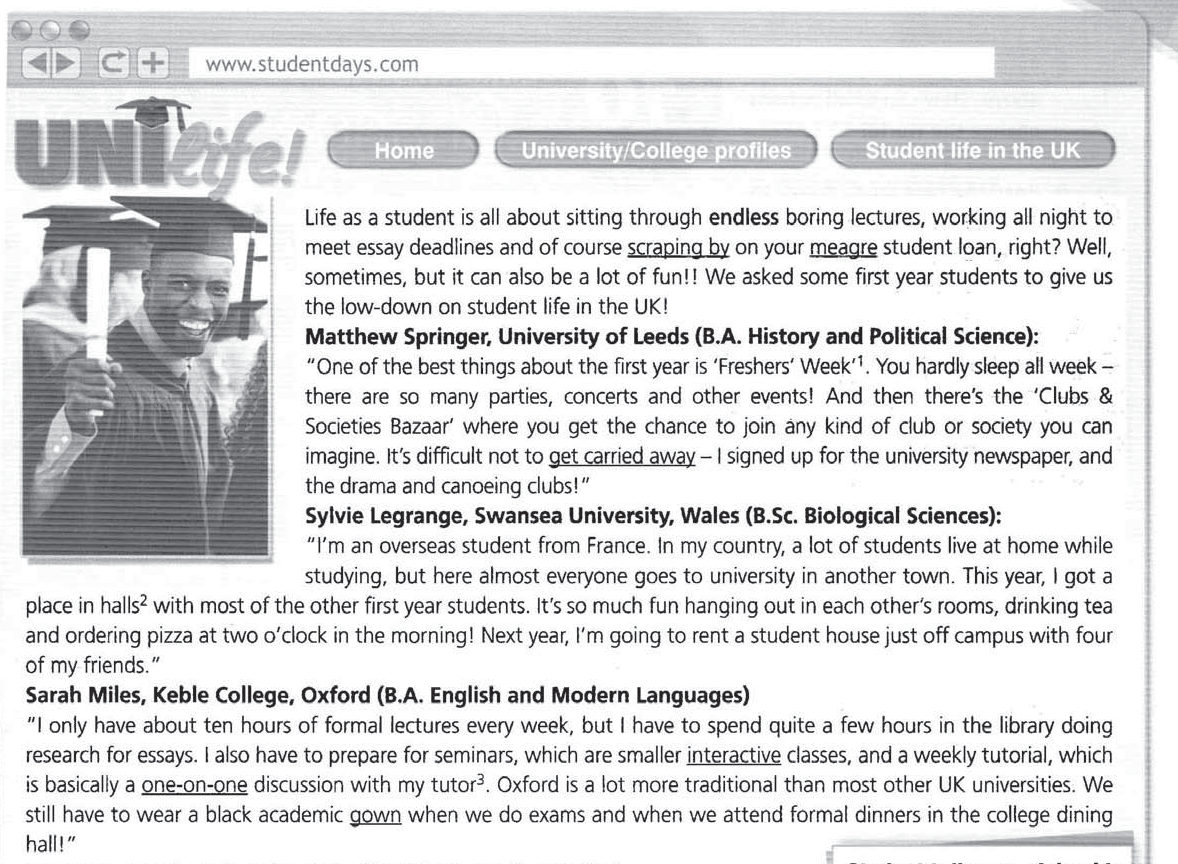 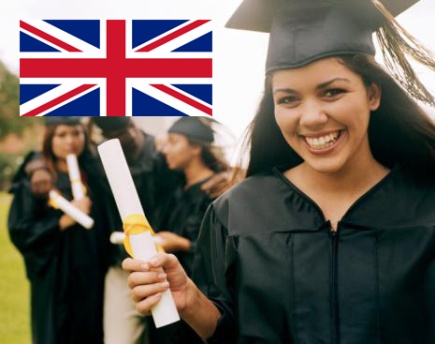 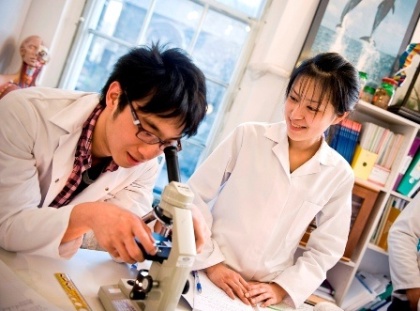 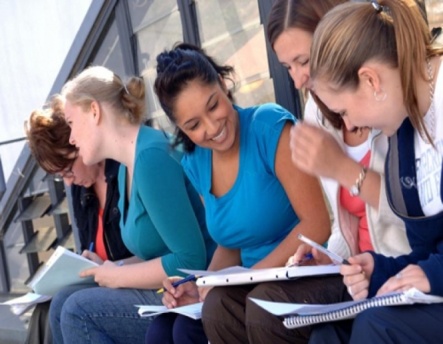 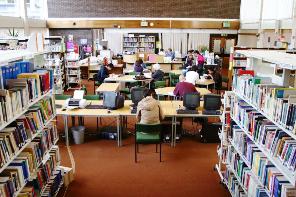 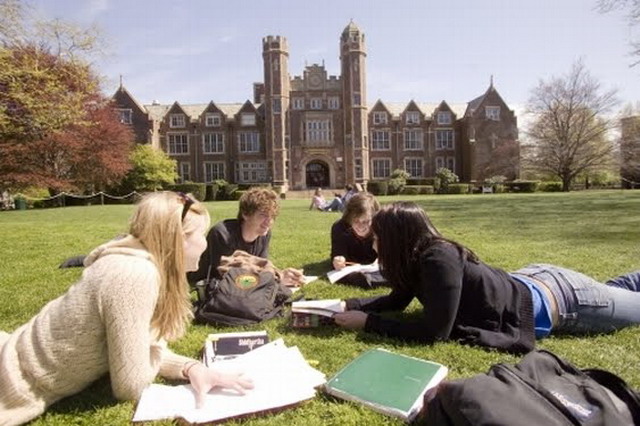 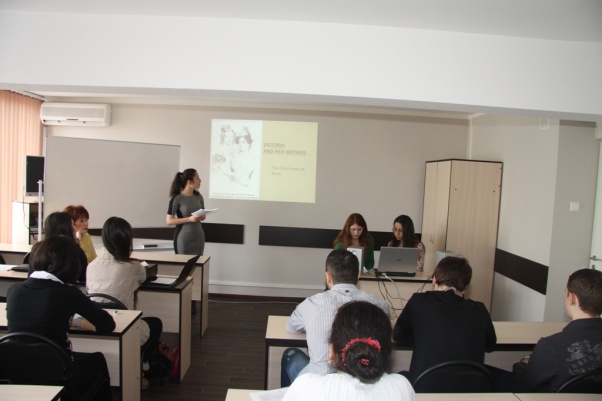 Uni Life
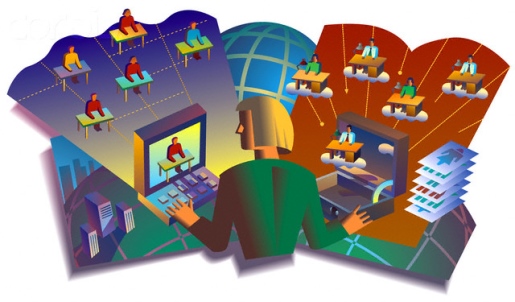 "Education is a progressive 
discovery  of our own  ignorance."
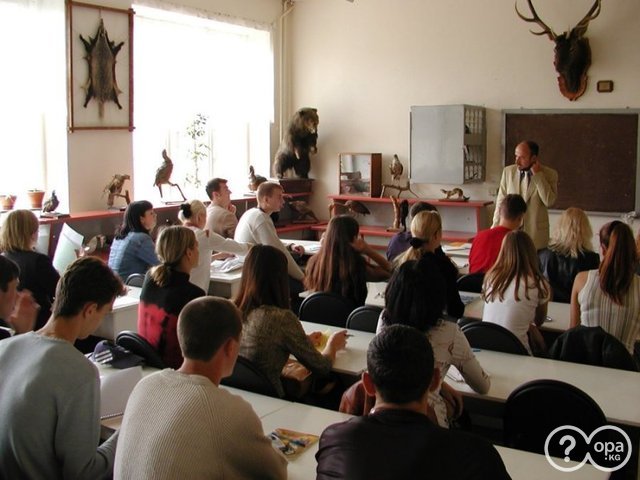 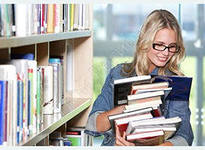 Choosing a university
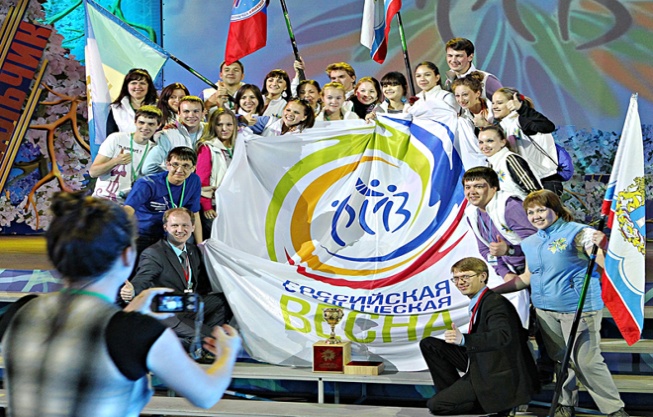 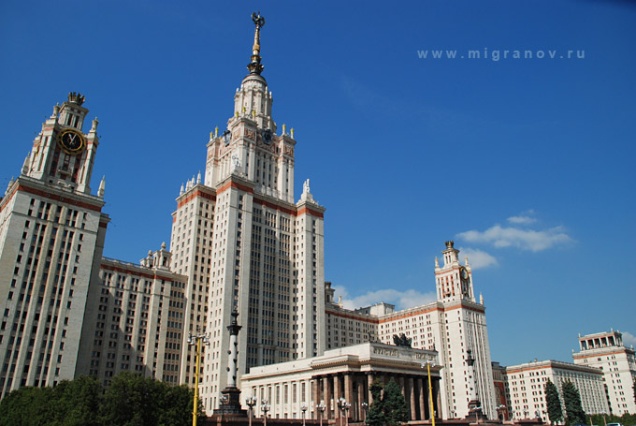 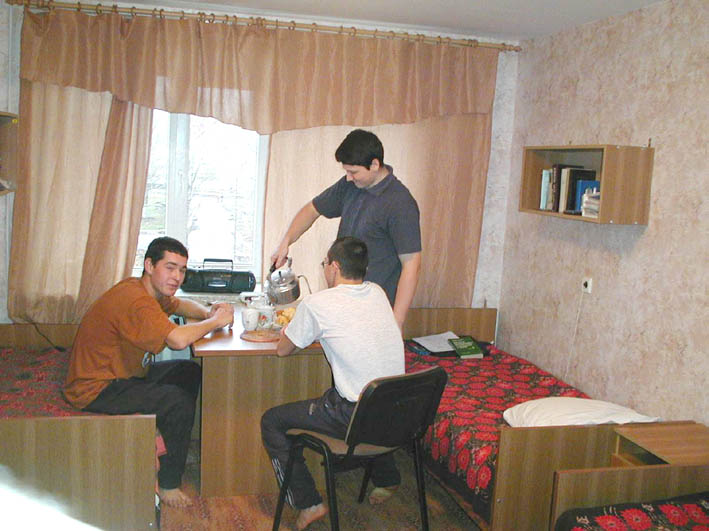 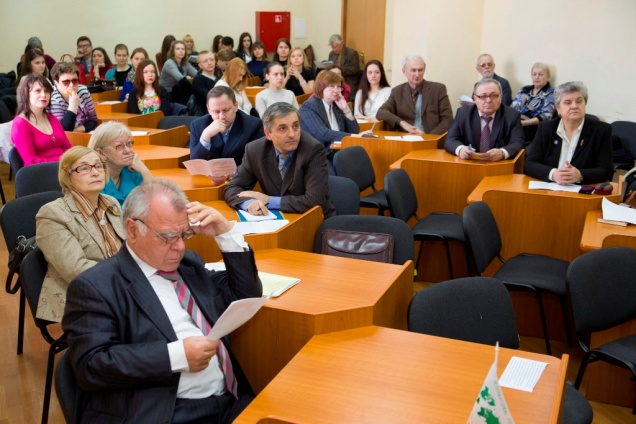 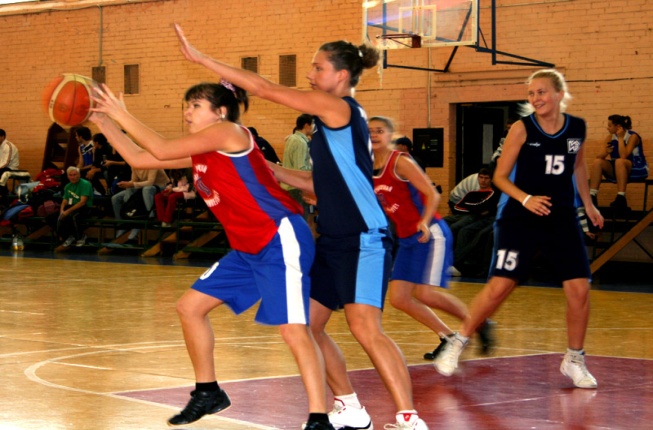 Choosing a university
City/place               accommodation       free time activities 
 teachers
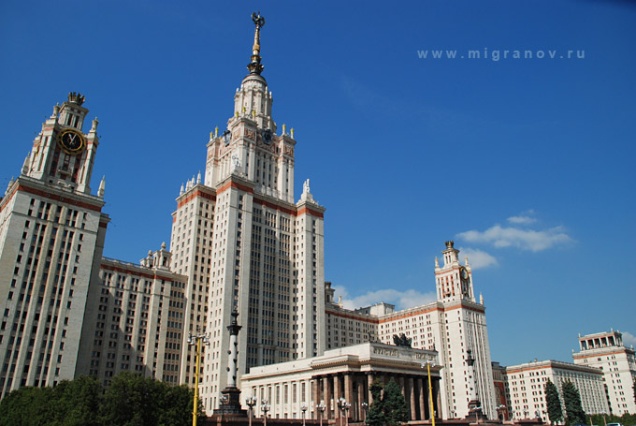 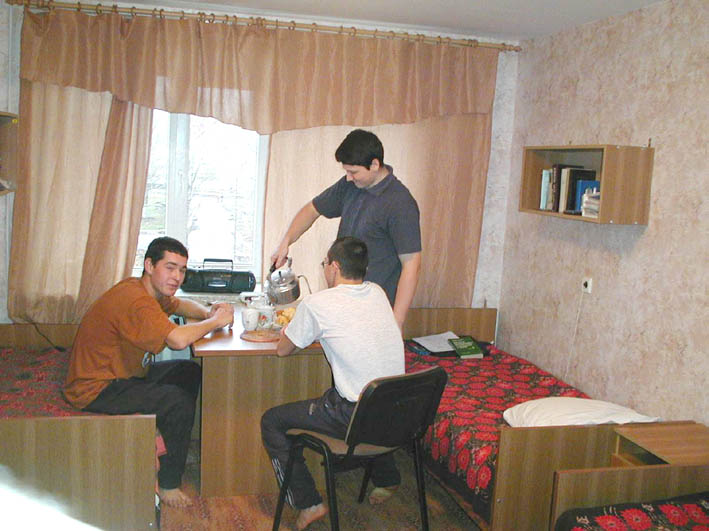 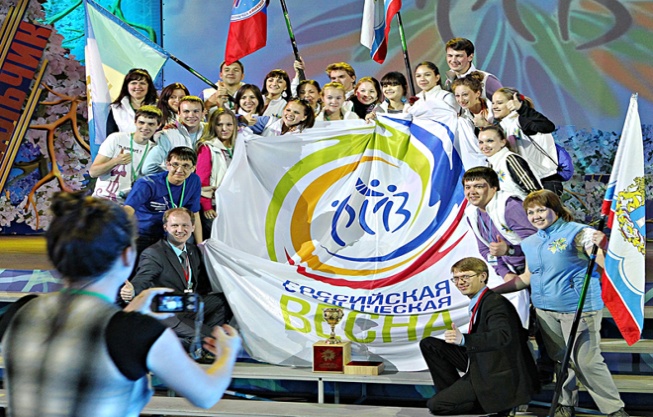 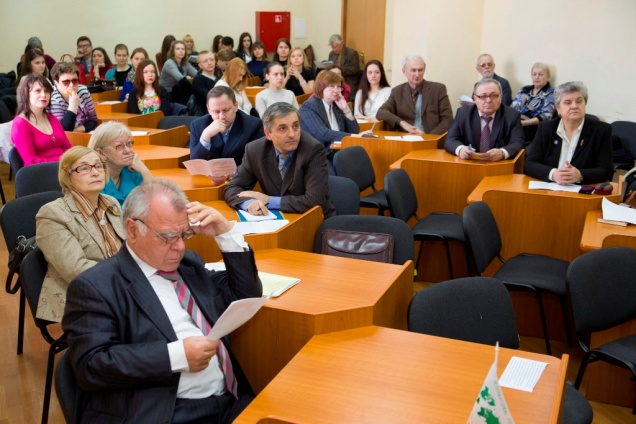 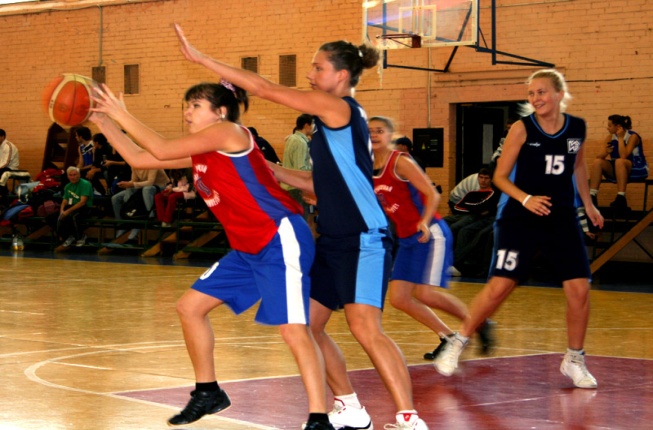 Listening
Which student(s) mention(s):

              - getting involved in 
                organized activities?

                           
                              - lack of money?
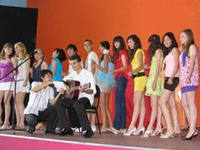 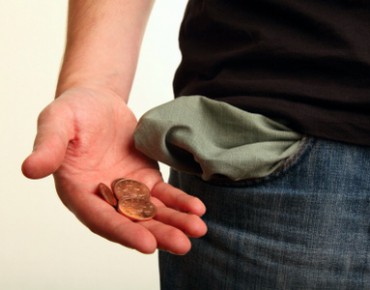 Listening
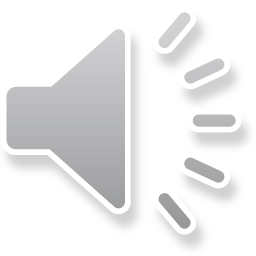 Which student(s) mention(s):

              - getting involved in 
                organized activities?

                           
                              - lack of money?
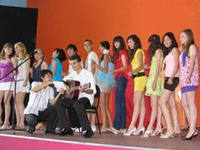 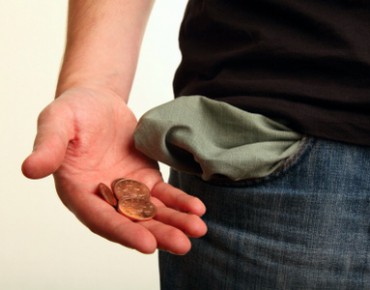 Reading
Which student(s) mention(s)
  - a special dress code?        - a nighttime snack?
                                                                
                                          


                                              - self-study?
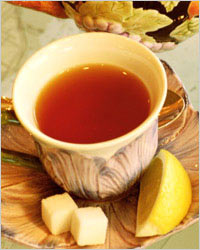 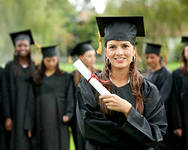 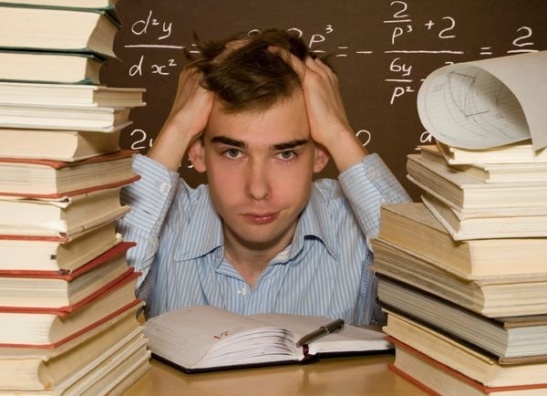 Reading
Find all words in the text related to the headings
Reading
Find all words in the text related to the headings
Speaking
Imagine you are studying at Oxford University. Use the words to talk about university life.
Hometask
Think of the most prestigious university in our country. Write a short article about it. Include:
were students live; 
academic life;
social life.